Facilitace, zpětná vazba, práce se skupinou…
Zkušenostně reflektivní přístupy v pedagogice
Práce ve skupinách
1. Co myslíte, že je úkolem facilitátora/co facilitátor dělá? 
2. Co myslíte, že facilitátor nemá/nesmí dělat? 
3. V jakých situacích/případech je facilitaci dobré/žádoucí použít?
Facilitátor
Facilitátor usnadňuje komunikaci ve skupině
Facilitátor pomáhá procesu
Nenavrhuje řešení
Řídí jednání skupin a pomáhá jim dojít k řešení
Hlídá, aby měl každý prostor se vyjádřit a dbá na pravidla komunikace…
Adairovy kruhy – dynamická rovnováha skupiny
Adairovy kruhy
Je potřeba se zaměřit na všechny oblasti týmové spolupráce, mezi které řadíme: 
Dosažení cíle = důvod vzniku skupiny. (Pro projektový tým je to například úspěšná implementace projektu. Pro finanční tým zajištění finančního chodu firmy.)
Oblast procesů = vše, co se děje ve skupině, způsob, jak skupina dosahuje výsledku. (Patří sem komunikace, zpětná vazba, rozdělení rolí apod.)
Jednotlivec = vše co se děje uvnitř jedince. (Jeho motivace, naplňování potřeb, uplatňování znalostí.)
Zásady facilitace
Pomáhá ostatním, ne sobě
Tlumočí z češtiny do češtiny
Je nestranný
Navrhuje proces
Dbá o orientaci
Věcně nerozhoduje
Facilitace
Nástroje facilitátora
Otázky
Shrnutí 
Instrukce
Komentáře

Konsenzus
Princip KrMHo
Metody sběru nápadů
Brainstorming
Brainwriting 
Swot analýza
Metoda 635 (533, 455…)
Open space 
World cafe
…
Metody třídění a zužování
Sdružování
Tabulka dopadu a proveditelnosti
Puntíkování – hlasování
Tabulka důležitosti a naléhavosti
Ďáblův advokát
…
Zpětná vazba - pravidla
Poskytování zpětné vazby
Na vyžádání 
Zpětná vazba je nejúčinnější, pokud o ni dotyčný člověk sám stojí a vyžaduje ji. S poskytnutím zpětné vazby by však měl přinejmenším souhlasit.
Správný čas a místo 
Poskytování zpětné vazby vyžaduje alespoň základní soukromí a přiměřeně času.
Popis skutečnosti, ne hodnocení 
Popisujte, co člověk řekl nebo udělal, ale nehodnoťte, zda je to správné či špatné.
Konkrétně, ne obecně 
Popisujte, co jste skutečně viděli v konkrétní situaci, nesnažte se zobecňovat své poznatky.
Úplnost, poctivost 
Zahrňte veškeré své reakce na chování druhého, včetně toho, jak jste se v danou chvíli cítili.
Vyrovnanost 
Nesoustřeďujte se ve svém popisu pouze na to, co způsobilo obtíže. V každém jednání jsou obvykle přítomny pozitivní i negativní aspekty.
Pravidla zpětné vazby
Přijímání zpětné vazby
Aktivně naslouchat 
Je třeba pozorně vnímat a pamatovat si (tedy i písemně zaznamenávat) přijímané informace.
Ubezpečit se, že správně rozumím 
Užitím otevřených otázek je dobré přezkoumat informace, které nejsou dostatečně zřetelné nebo jednoznačné. Je možné se ptát na další příklady podobného jednání.
Neobhajovat se
Je snadné, ale obvykle ne užitečné, začít vysvětlovat, proč jsem danou věc udělal právě tímto způsobem.
Nechat si právo vyhodnocení 
Je třeba si nechat dostatek času k promyšlení informací a kriticky zhodnotit, zda je pro vás důležité měnit některé rysy vašeho chování.
Poděkovat
Upřímně a správně podaná zpětná vazba je pro vás užitečným darem, za který je správné poděkovat, i když v něm třeba převládla negativa.
Postup poskytování zpětné vazby
Ocenění 
Poskytněte účastníkovi popisným jazykem zpětnou vazbu k tomu, co se mu dařilo, co udělal dobře (ev. co naplňuje předem daná kritéria).
 
Korekce
Poskytněte účastníkovi popisný jazykem zpětnou vazbu k tomu, co se nedařilo, co nepřispívalo ke splnění úkolu.
 
Korekce má tři části:
a/ Empatické vyjádření toho, že chápeme úmysly, cíle, záměry účastníka, že asi víme, proč jednal tak... (Asi jste tím chtěla zajistit....). Popisujeme, co si myslíme, vztahujeme to na sebe. Není to otázka!
 
b/ Nastínění toho, v  čem by mohl nastat problém, co by se mohlo stát. (Napadá mě, že...) Nepopisuju, co se stalo, ale ukazuji možná rizika.
 
c/ Návrh, jak by se to dalo udělat jinak, aby se předešlo problému z bodu 2. Návrh je vhodné nejdříve nechat na tom kdo ZV přijímá (Co navrhujete vy?...). 
 
Mezi jednotlivými třemi částmi, vždy necháváme prostor na reakci. Mluvíme tedy v nedokončených větách, nebo klademe otevřené otázky.
Něco málo k práci se skupinou
Skupina ≠ tým  (Zdroj: Instruktorský slabikář, s. 251)














Jinými slovy … práce se skupinou není to samé co teambuilding – cíle se mnohdy liší
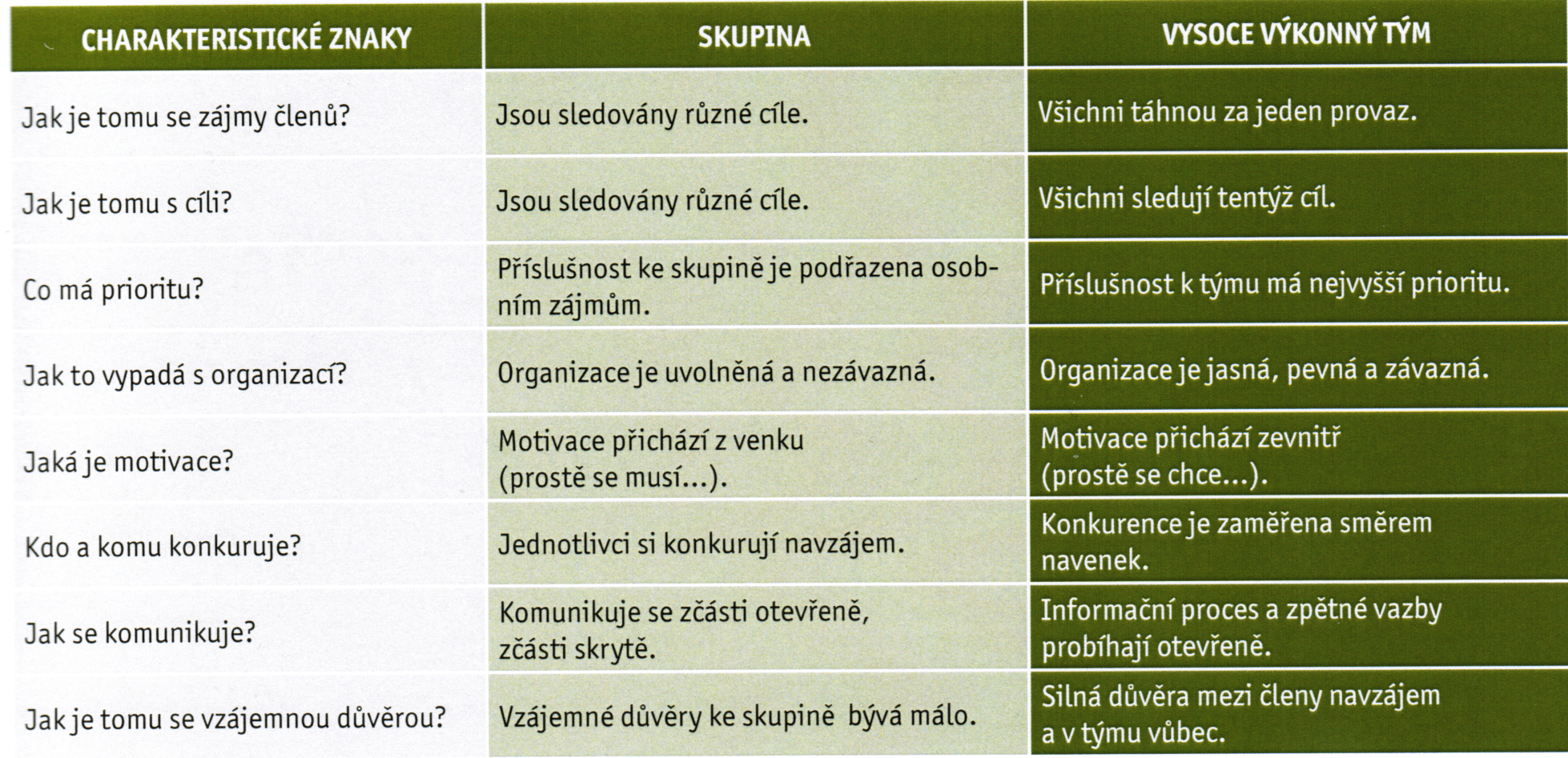 Vývojové fáze skupiny dle Bruce Tuckmana
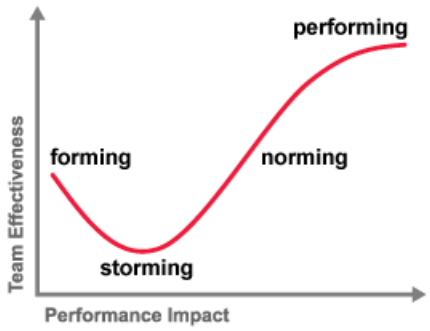 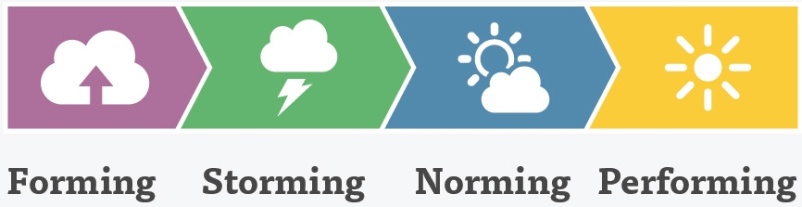 Vývoj skupiny z hlediska vztahu k facilitátorovi
Od plného přijímání facilitátorů/instruktorů, přes jejich kritiku, vtipy na jejich adresu, agresivitu, odmítání účasti dále k postupné kooperaci, ustáváním boje o moc až k začlenění instruktorů do skupiny a přebrání zodpovědnosti skupiny za sebe samu.
Zkušenost